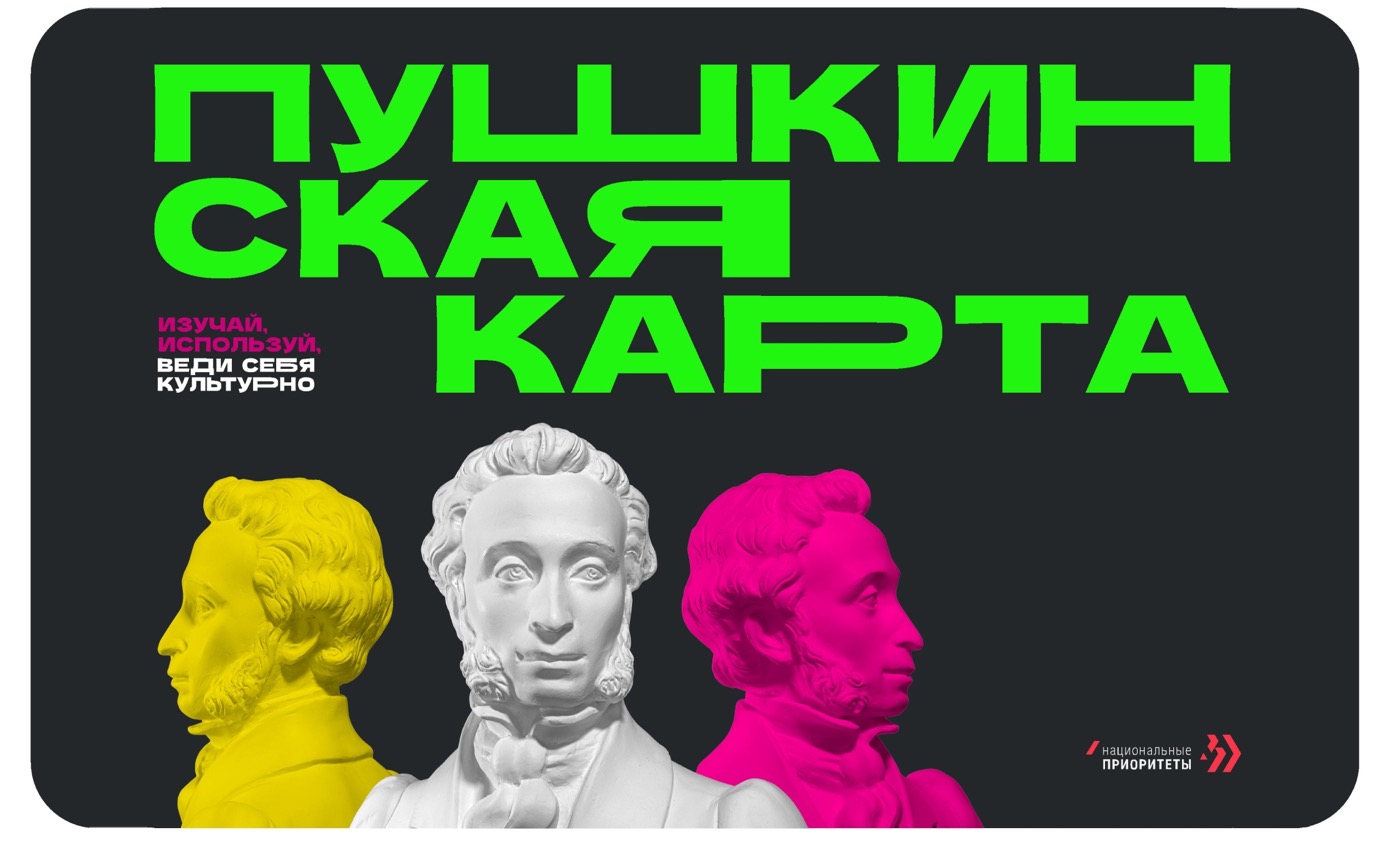 Веди себя 
культурно
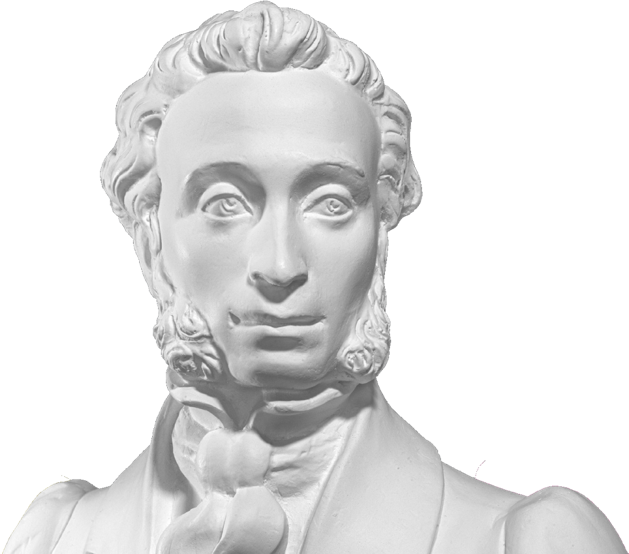 Программа «Пушкинская карта» реализуется на территории Российской Федерации по инициативе Президента В.В.Путина.
 
Цель программы – дать каждому россиянину в возрасте от 14 до 22 лет возможность покупки билетов в учреждения культуры за счет средств федерального бюджета.
 
Общая задача учреждений культуры и образовательных организаций на текущий момент – обеспечить получение «Пушкинской карты» 100% молодых людей указанного возраста.
Веди себя 
в театр
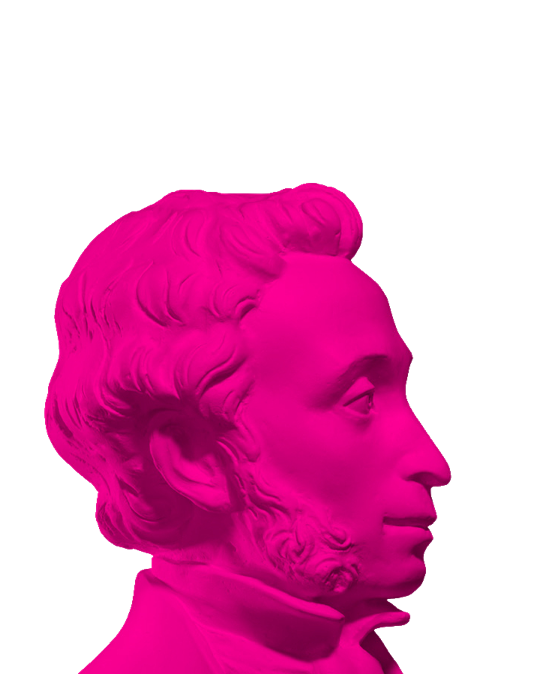 С «Пушкинской картой» 
можно посетить :
учреждения своего региона
учреждения любого другого региона Российской Федерации
За кино платить 
будет Пушкин
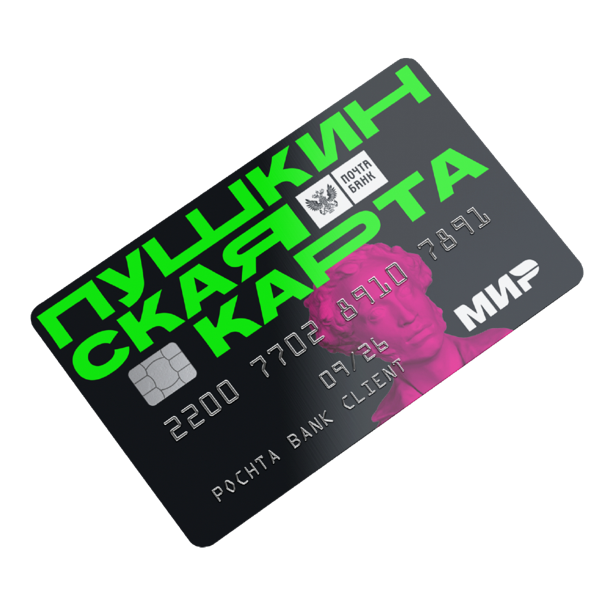 Номинал карты в 2022 году

 5 000 ₽


2 000 рублей можно потратить на посещение кинопоказов
Сентябрь уж наступил, 
а ты еще не оформил Пушкинскую карту?!
УСЛОВИЯ ОФОРМЛЕНИЯ КАРТЫ:
Гражданство РФ 
Возраст – от 14 до 22 лет включительно
Наличие подтвержденной учетной записи   на портале «Госуслуги» либо упрощенная идентификация на стороне Банка

При достижении возраста 23 года лимит по карте автоматически обнуляется с закрытием карты
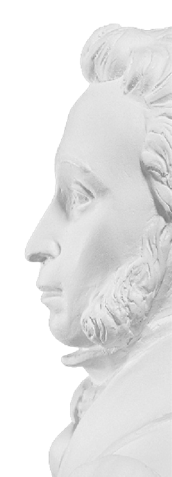 Сентябрь уж наступил, 
а ты еще не оформил Пушкинскую карту?!
КЛИЕНТСКИЙ ПУТЬ ДЕРЖАТЕЛЯ КАРТЫ:
1. Регистрируется в приложении (Госуслуги.Культура/ Почта Банк Онлайн)
2. Запрашивает оформление «Пушкинской карты» в банке-участнике
3. Идентифицируется через «Госуслуги»
4. Подписывает документы на получение «Пушкинской карты», фотографируется
5. Получает виртуальную или пластиковую «Пушкинскую карту»
6. Заходит на афишу на сайте Культура.РФ или учреждения культуры-участника программы и  выбирает мероприятие:
7.Оплачивает покупку на сайте или в кассе с помощью «Пушкинской карты»
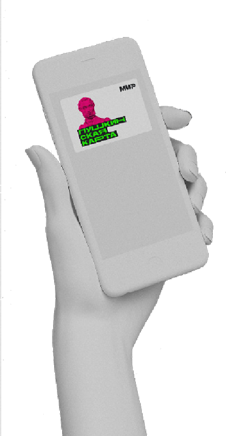 Тратишь деньги с этой карты 
– становишься богаче
По «Пушкинской карте» можно посетить:
государственные, муниципальные, частные учреждения культуры, театры, концертные залы, филармонии, музеи, галереи, выставочные залы, кинотеатры, библиотеки, образовательное учреждения
в Самаре, Тольятти, Новокуйбышевске, Сызрани, Похвистнево, Кинеле, Отрадном,  Октябрьске, Чапаевске, Жигулевске, Борском, Безенчуке, Нефтегорске, Клявлино, Хворостянке
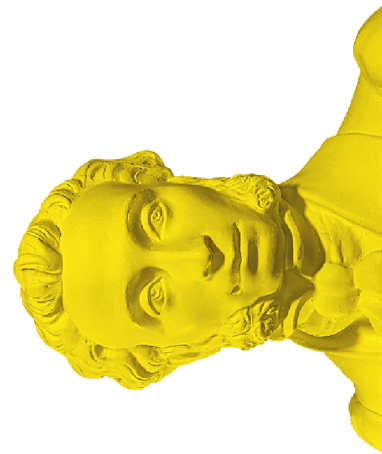 Веди себя 
в музей
Среди учреждений-участников программы для школьников особо рекомендованы с образовательным уклоном:
Исторический парк «Россия – моя история» (Самара)
Парковый комплекс истории техники им. К.Г. Сахарова (Тольятти)
В процессе подключения Этнокультурный комплекс «Парк дружбы народов» (ЖК «Волгарь»)
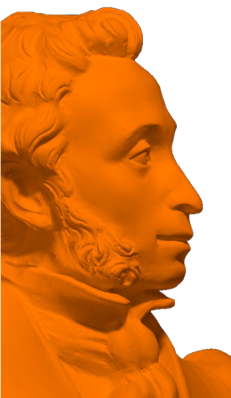 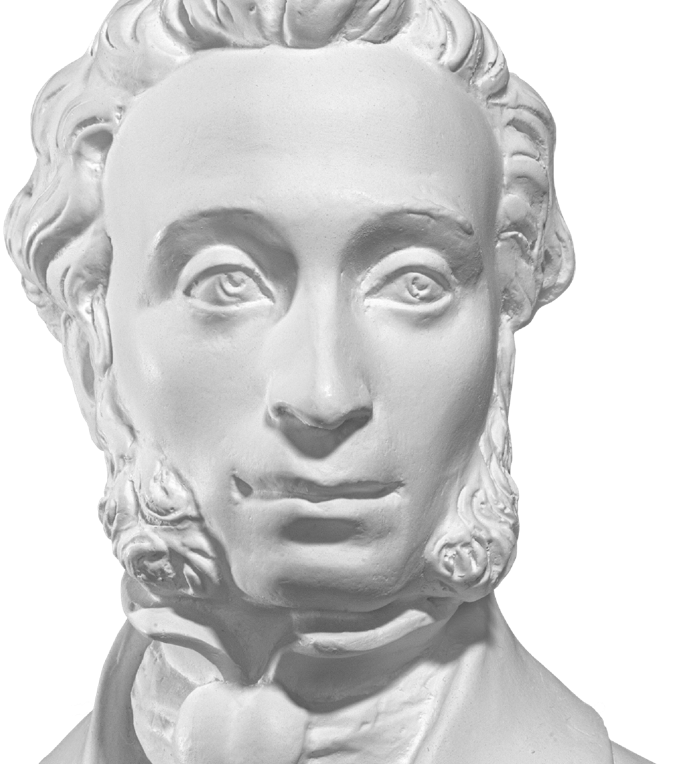 Тратишь деньги с этой карты 
– становишься богаче
До конца 2022 года 
планируется подключение музеев и домов культуры (городских и районных) большинства муниципальных образований Самарской области
Веди себя 
культурно
Приглашаем коллег из сферы образования к сотрудничеству в реализации инициативы Президента!
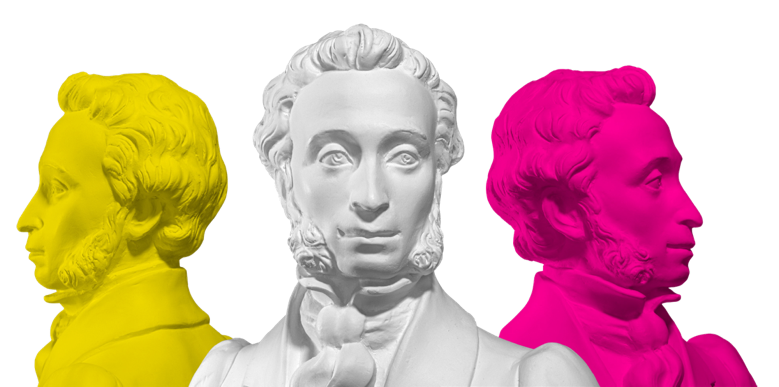